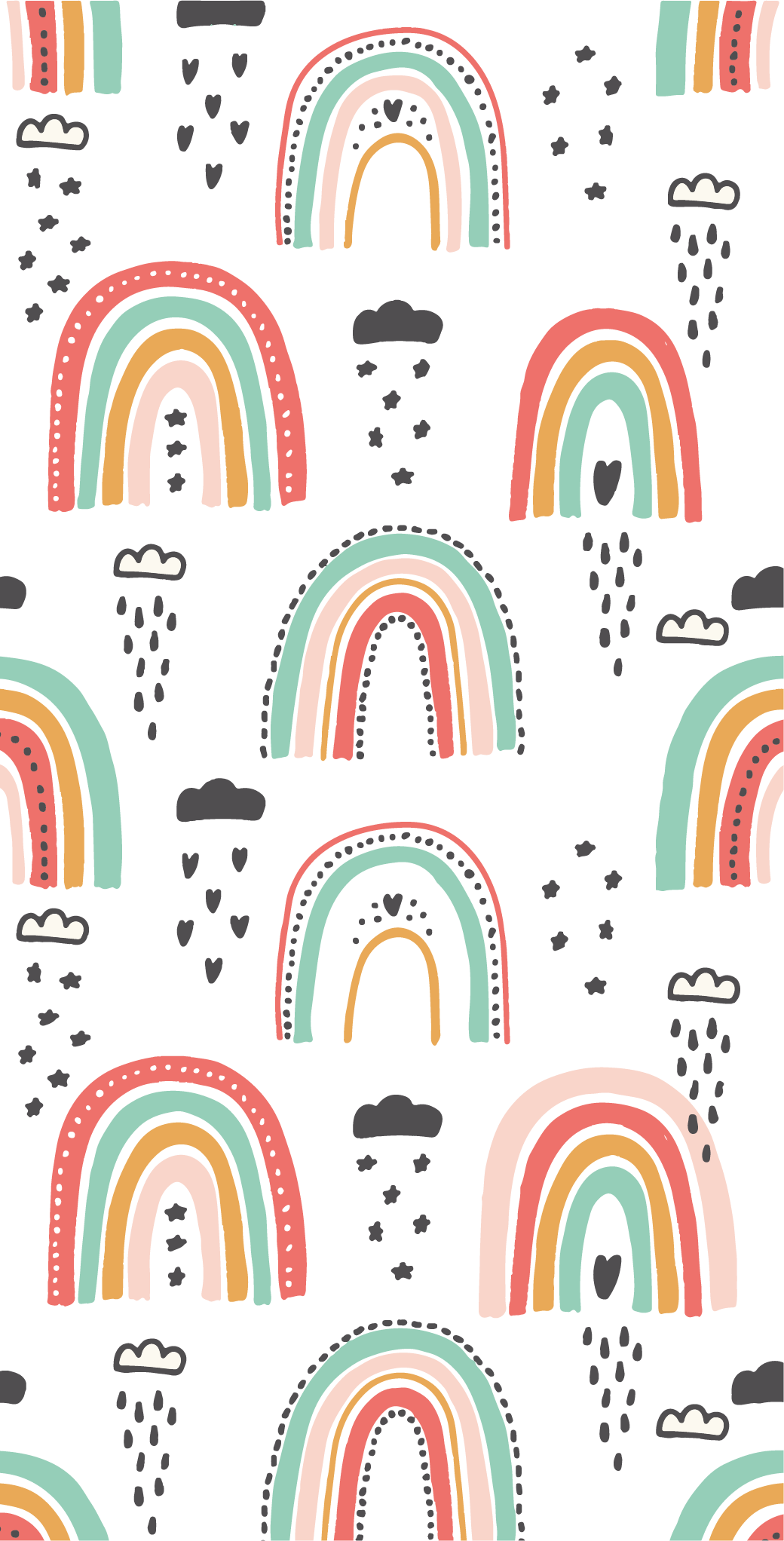 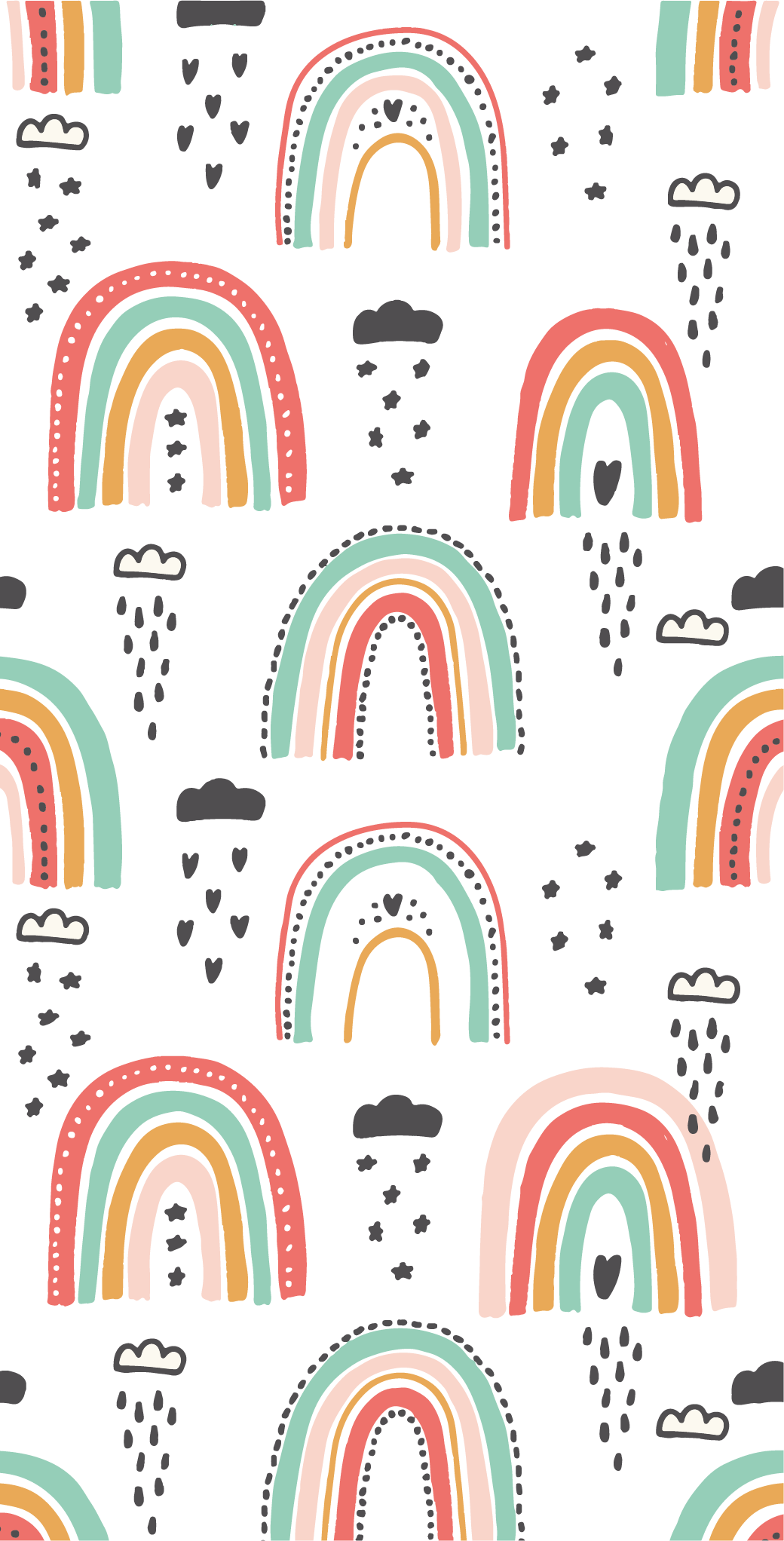 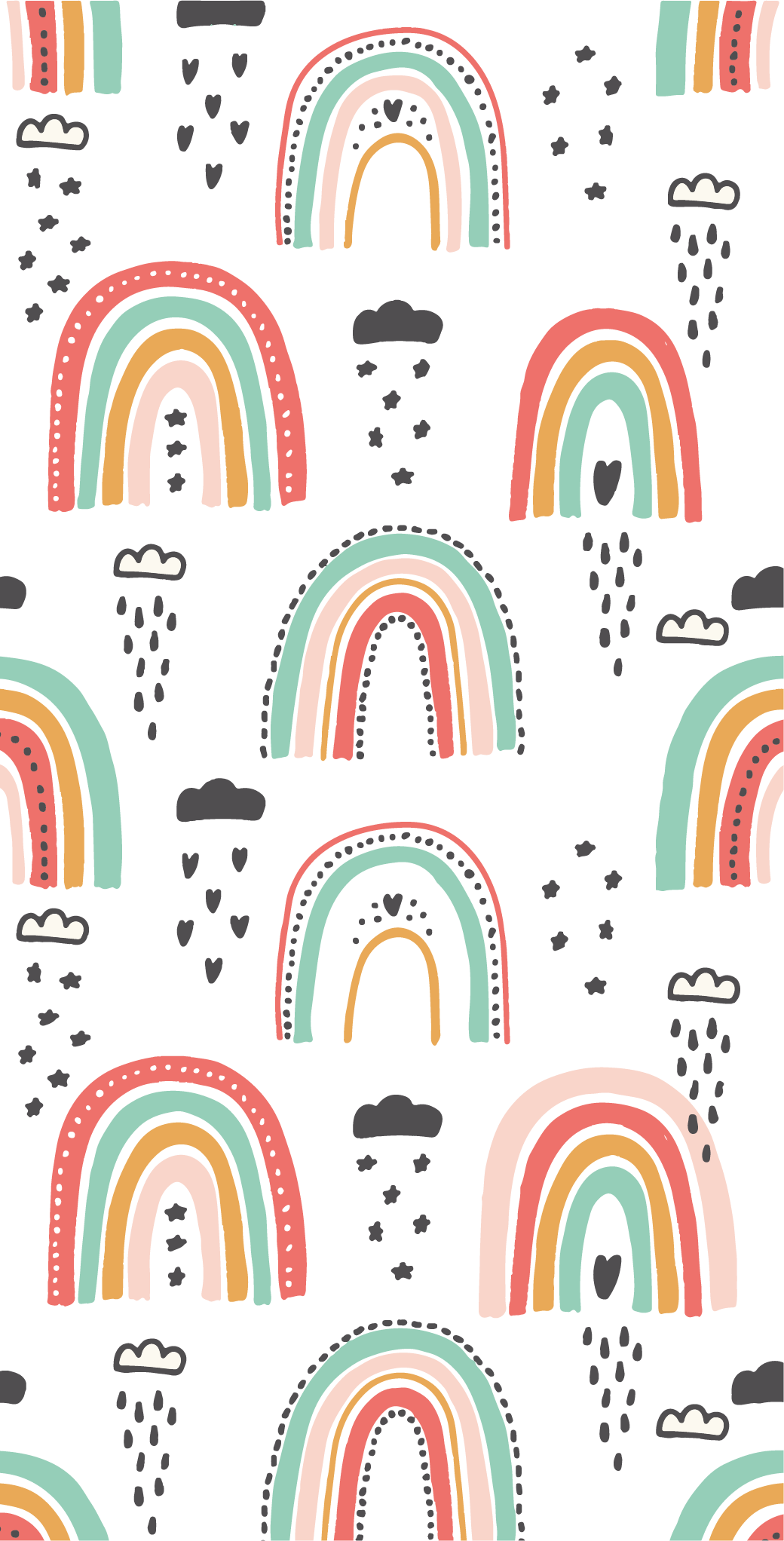 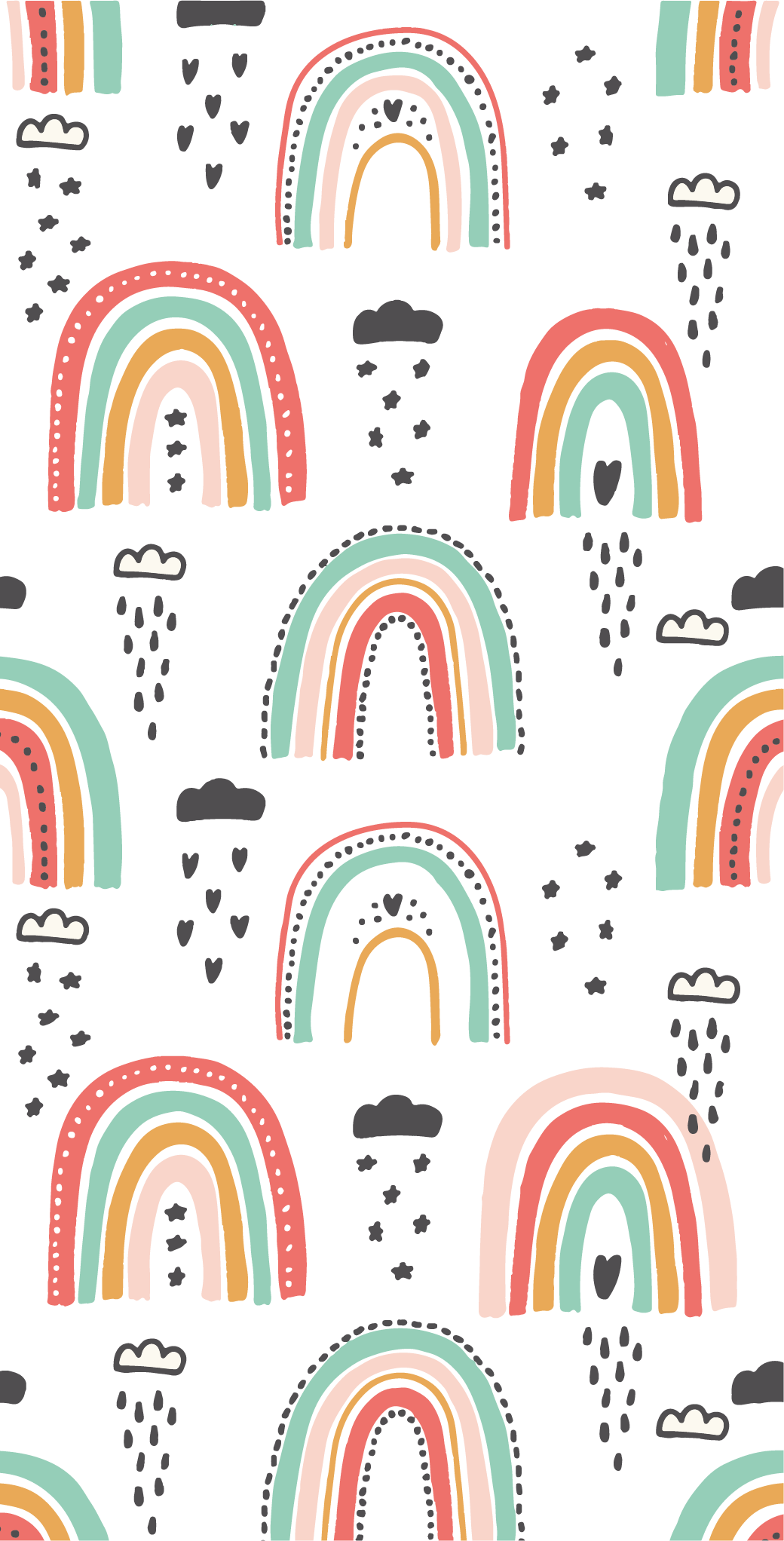 Actividades Coreográficas en la Escuela
Carolina Estefanía Herrera Rodríguez #15
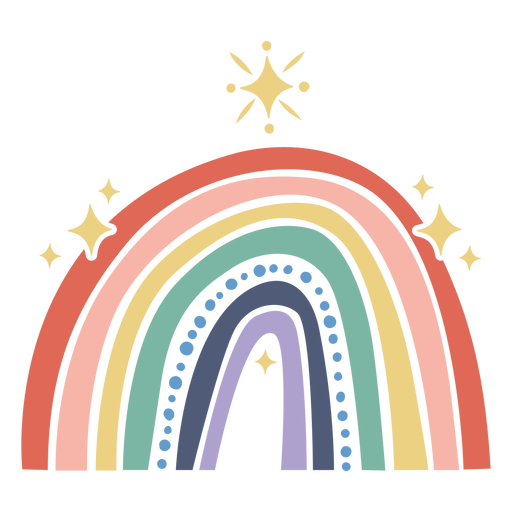 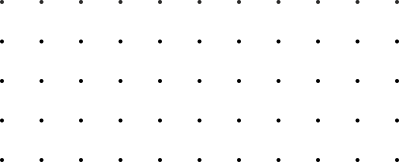 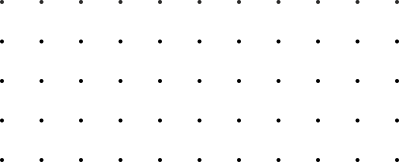 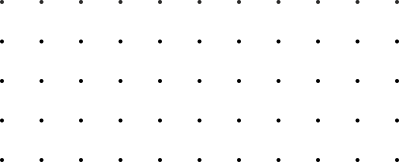 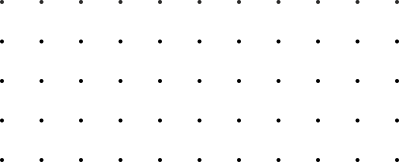 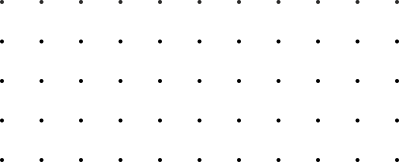 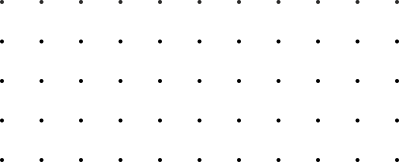 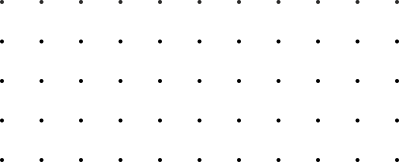 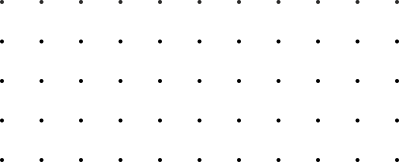 PULSO MUSICAL

Son los tiempos o pulsaciones regulares sobre los que se desenvuelve y cobran y del ritmo. Al pulso también se le domina Beat, que es la traducción de pulso en inglés es latido de la música.
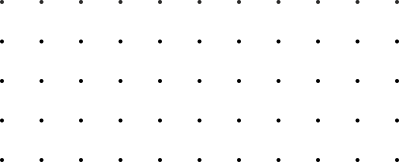 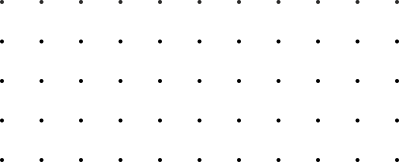 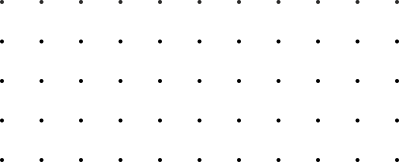 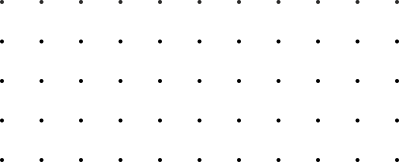 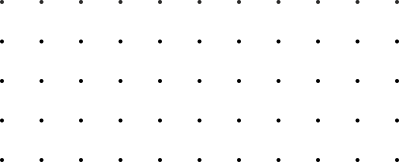 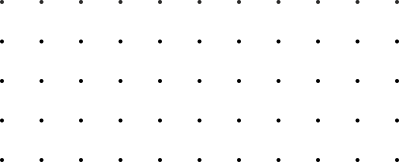 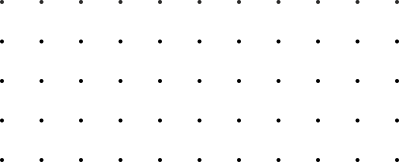 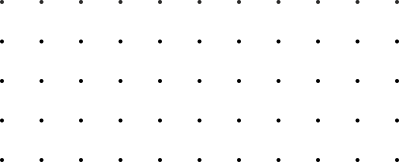 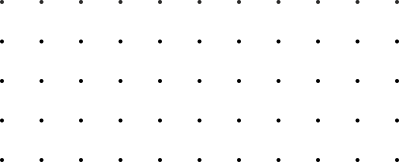 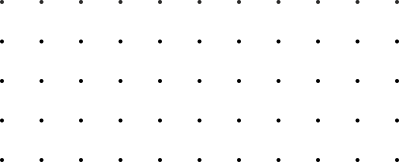 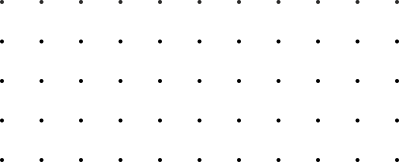 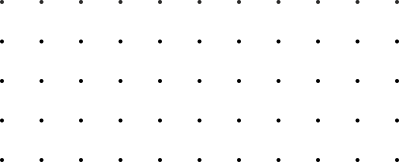 TEMPO
ACENTO
Son las pulsaciones o beats que se destacan en intensidad y se repiten de forma periódica dentro del conjunto de pulsaciones. Estos pulsos acentuados se caracterizan por concentrar una cantidad de energía mayor que la de los restantes.
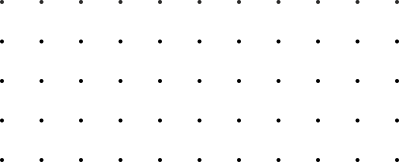 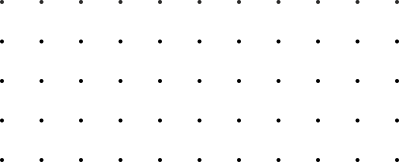 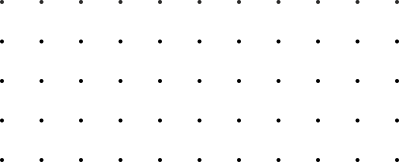 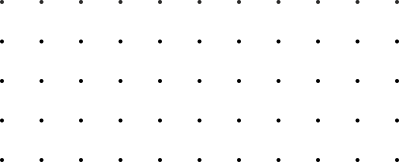 Será la frecuencia media del pulso musical. Es decir, el número de pulsaciones de una melodía en un minuto. Este tempo o frecuencia de pulsación, es un aspecto importante a considerar a la hora de escoger una melodía para trabajar corporalmente.
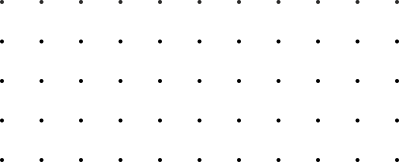 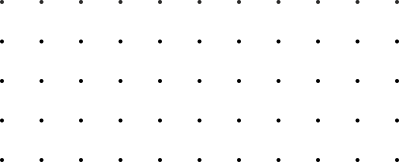 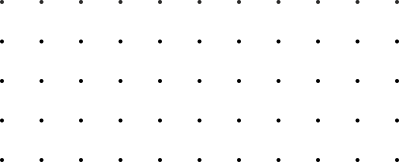 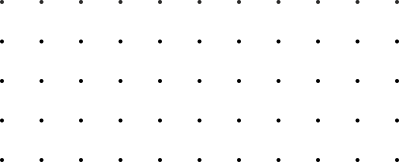 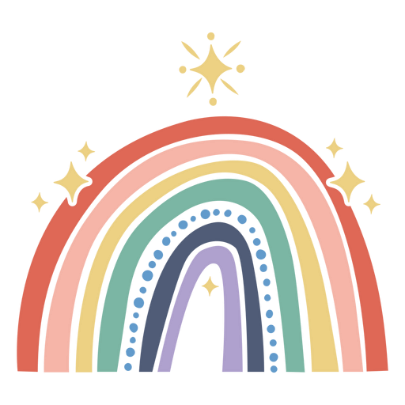 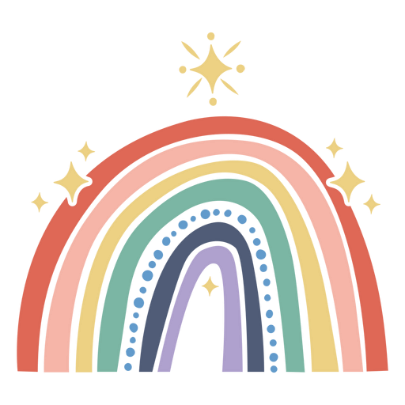 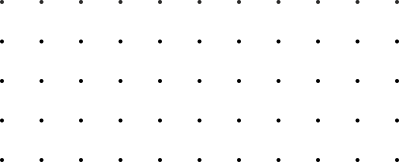 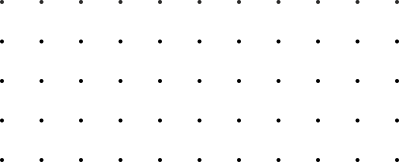 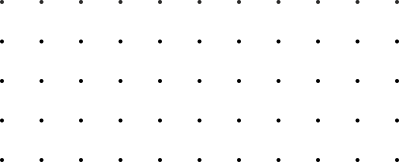 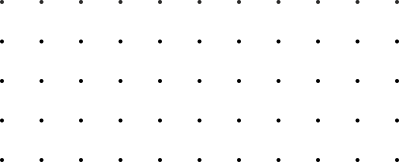 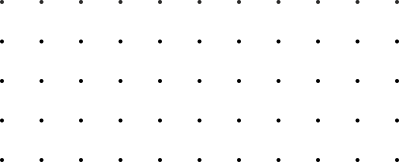 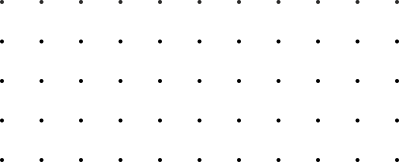 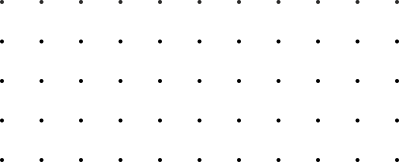 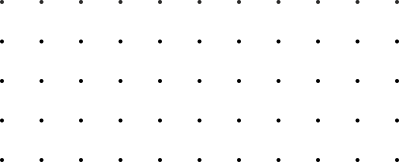 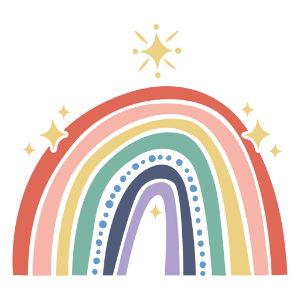 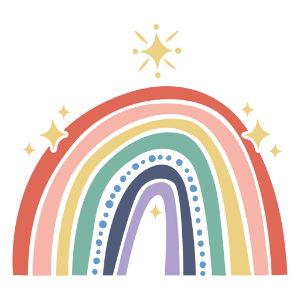 Motricidad 
fina
Motricidad
gruesa
COMPÁS
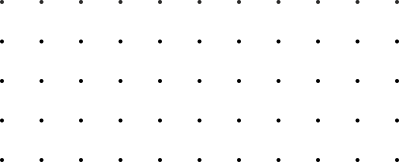 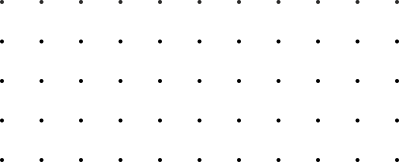 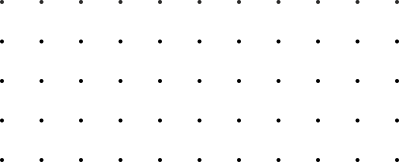 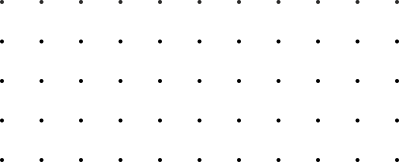 El compás es la entidad métrica musical compuesta por varias unidades de tiempo (figuras musicales) que se organizan en grupos, en los que se da una contraposición entre partes acentuadas y átonas.
La motricidad fina , son movimientos que requieren de precisión, en los que utilizamos las manos, muñecas, dedos, labios y lengua.
La motricidad gruesa son los grandes movimientos que se realizan con brazos, piernas, pies o cuerpo entero.
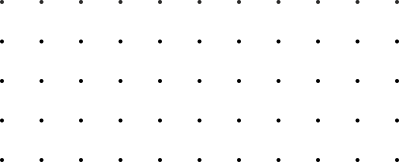 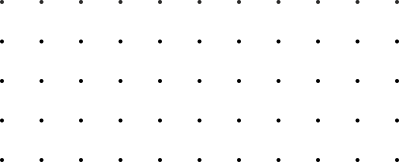 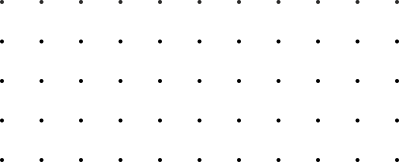 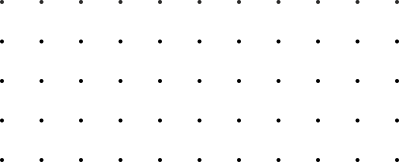 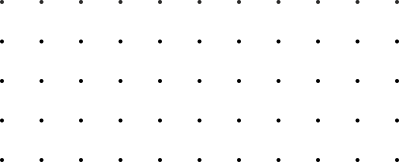 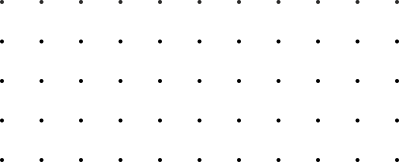 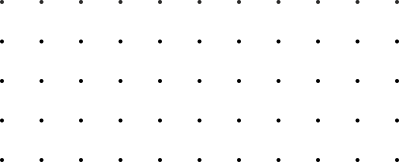 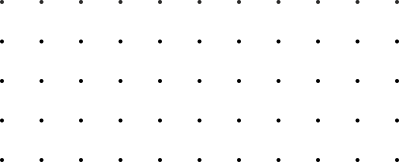 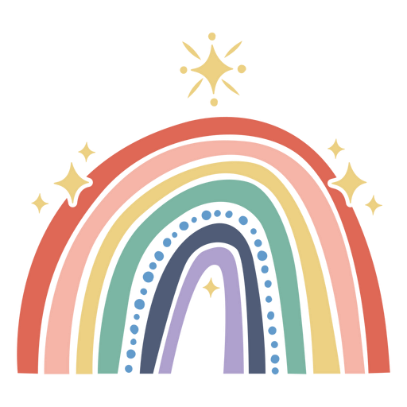 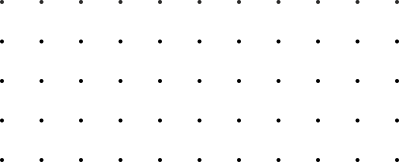 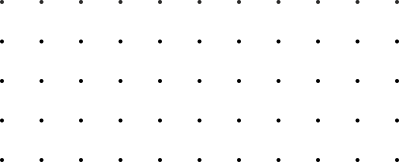 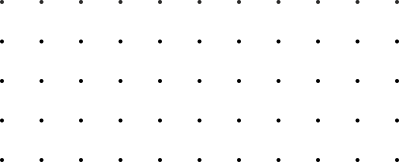 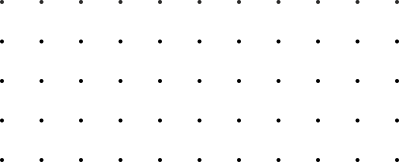 PUNTOS O CENTROS DE PROYECCIÓN:  Los puntos pueden situarse en cualquier parte del espacio, aunque en este ejemplo, trabajaremos con un punto situado en el primer cuadrante de proyección, definido por el Plano Vertical y el Plano Horizontal.
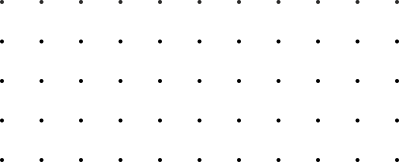 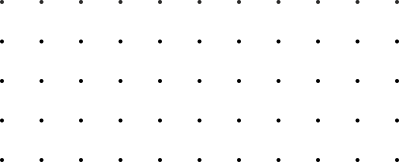 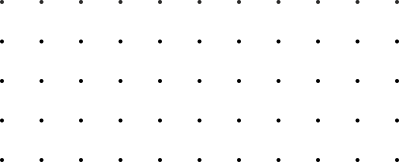 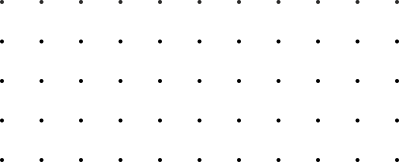 FORMAS BÁSICAS DE LOCOMOCIÓN:
Las habilidades motrices de locomoción pueden ser reptar, correr, saltar, desplazarse, marchar, desplazarse en cuadrupedia, caminar, rodar, trepar entre otros.
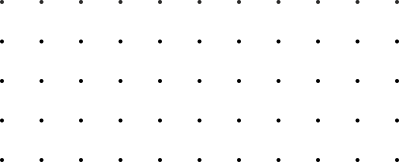 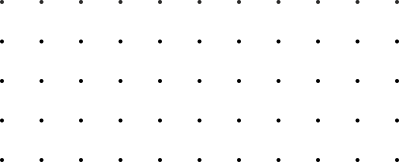 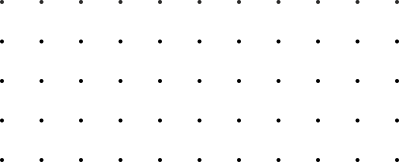 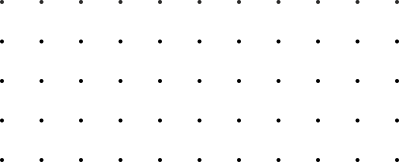 DANZAS EDUCATIVAS: 
La Danza Educativa /Creativa tiene como finalidad desarrollar la capacidad expresiva y creativa del alumno a través del lenguaje de la danza en cualquiera de sus estilos, poniéndola al alcance de todos (independientemente de su edad y condición física).
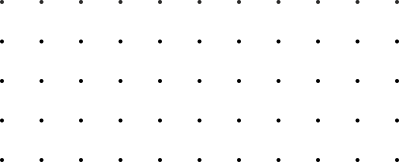 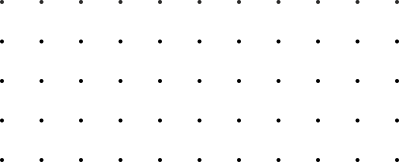 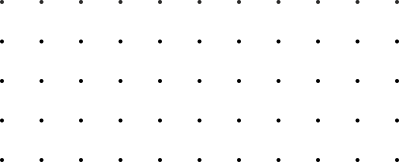 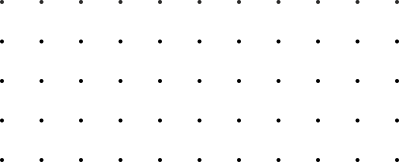 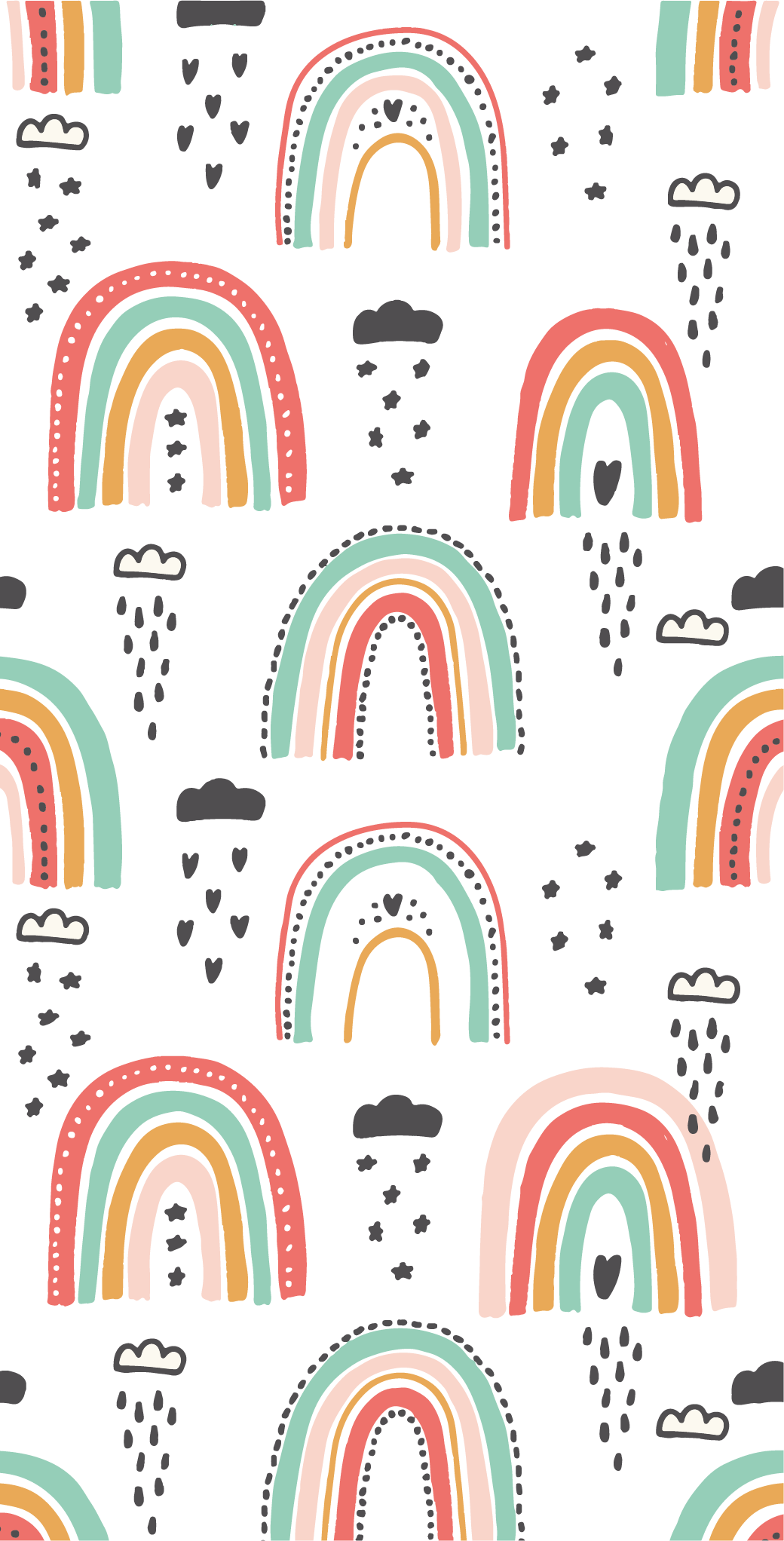 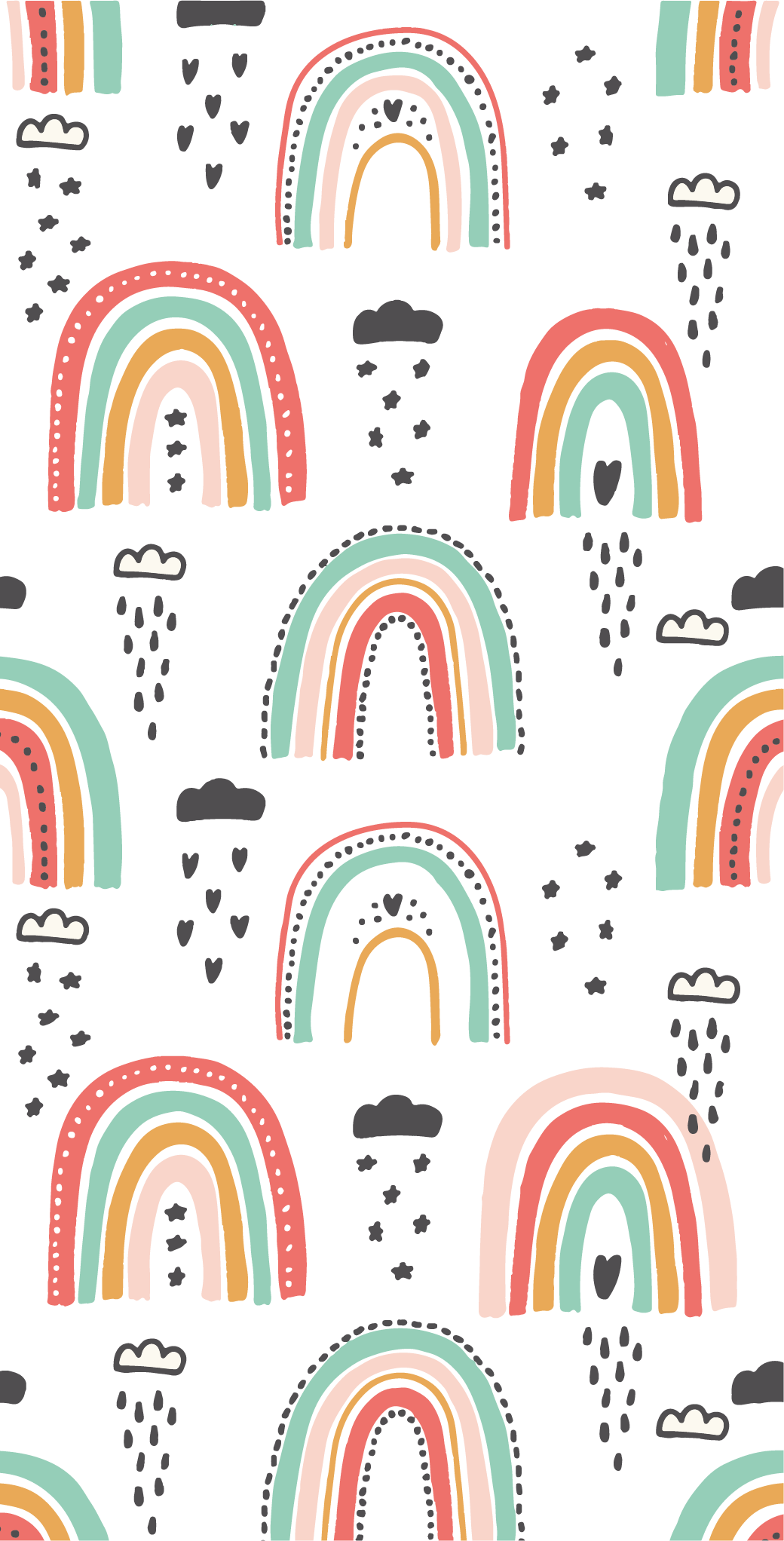 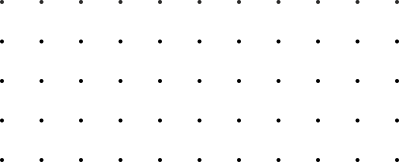 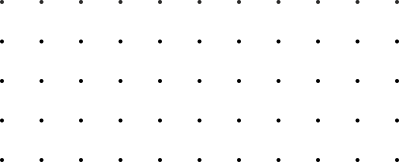 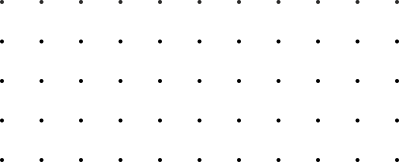 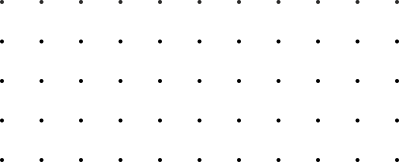 DANZAS DEL MUNDO
Las Danzas del Mundo son unas coreografías fáciles y asequibles para todas las edades, acompañadas de músicas tradicionales de diferentes pueblos del mundo. Israel, Grecia, Macedonia, Alemania, EEUU, Rumanía, Hungría, Bulgaria, Francia… son ejemplos de algunos de los países que solemos bailar en nuestros encuentros, creando de esta forma un espacio de encuentro multicultural a través de la unión de la danza y la música. Un lugar de aprendizaje, de diversión y entretenimiento a través del movimiento.
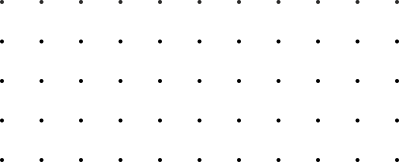 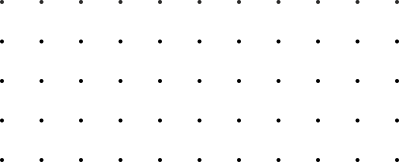 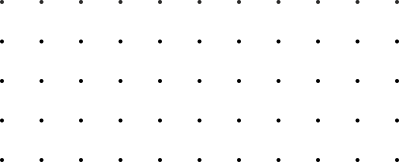 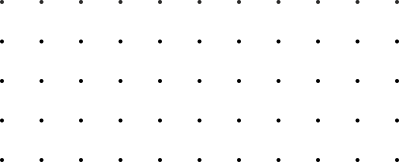 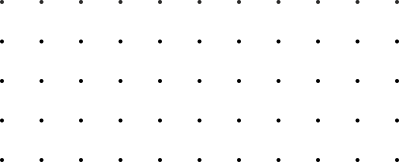 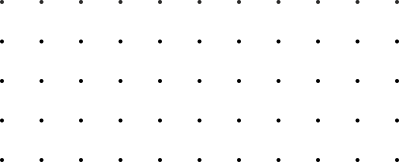 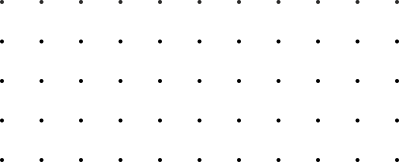 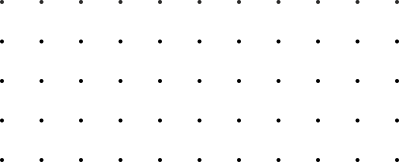 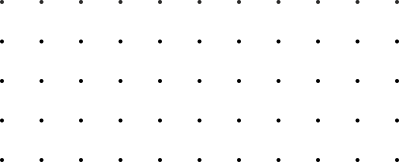 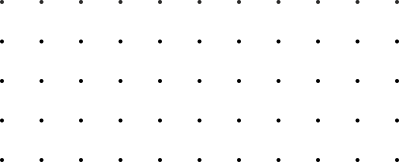 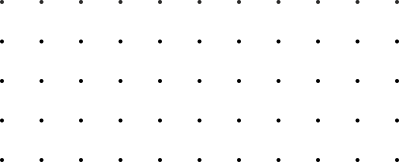 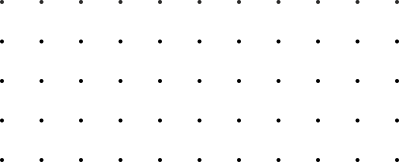 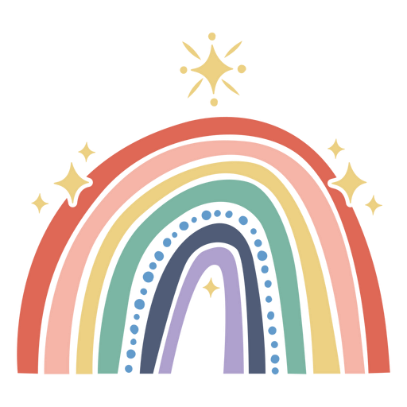 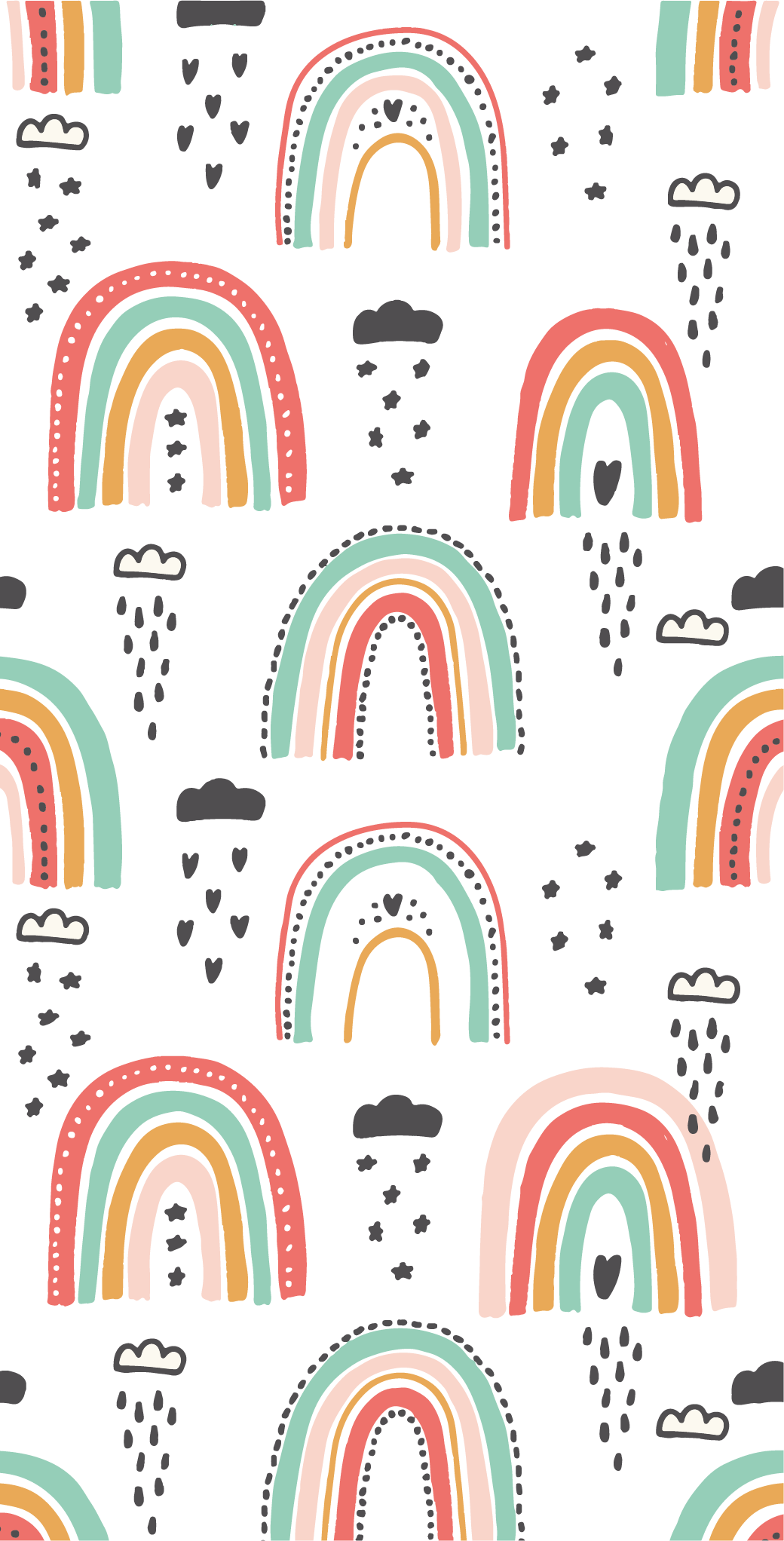 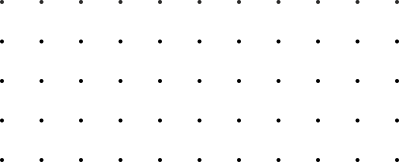 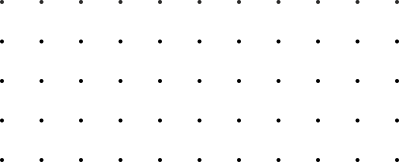 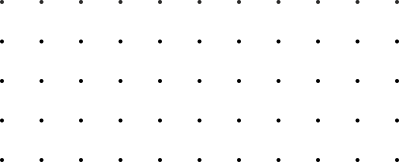 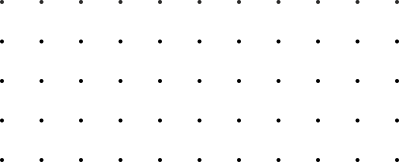 DANZA CREATIVA
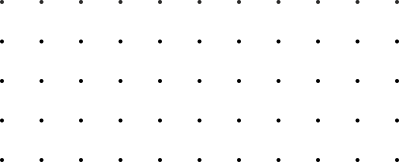 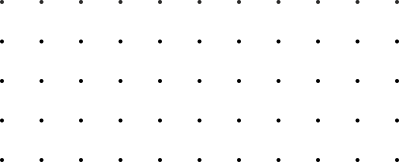 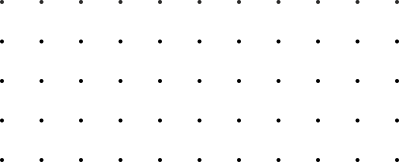 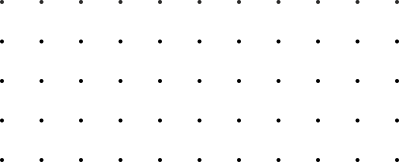 La Danza Creativa es un método de trabajo corporal en el que a través de una danza libre, espontánea, sin reglas preestablecidas, se estimulan las potencialidades de expresión y movimiento que todos tenemos, mediante un proceso creativo que proporciona un bienestar físico, psíquico y afectivo .
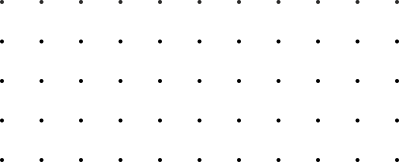 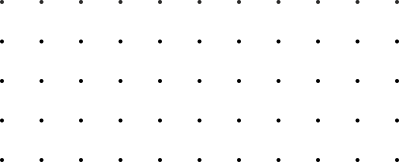 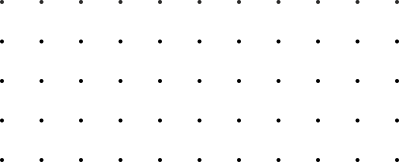 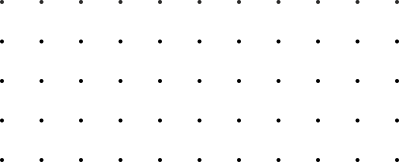 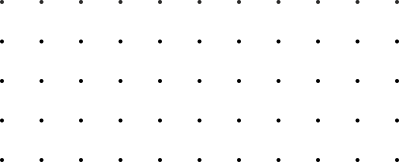 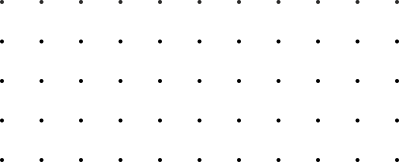 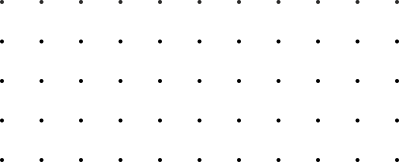 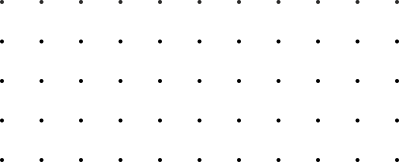